Modeling overlapping structures:Graphs and serializability
Yves Marcoux
Université de Montréal, Canada
Michael Sperberg-McQueen
Black Mesa Technologies
Claus Huitfeldt
University of Bergen, Norway
Yves Marcoux - Balisage 2013
1
[Speaker Notes: Aim at 33 minutes presentation + 12 minutes of questions
Joint work with Michael & Claus. Mention MLCD project]
Overview of the talk
Graph representations of structured documents
Overlap, in markup and structure
Overlap-only-TexMECS
Child-arc-ordered DGs (CODGs)
2008 / 2011 results and consequences
Solution to the 2011 thorn
Future work
Yves Marcoux - Balisage 2013
2
1. Graph representations of structured documents
Yves Marcoux - Balisage 2013
3
XML document = tree
top
<top>
  <a>
    <b/>
  </a>
  <c/>
</top>
Û
c
a
b
Embedding in markup Û Ancestor-descendant in tree
Yves Marcoux - Balisage 2013
4
[Speaker Notes: CORRESPONDENCE]
Any tree  an XML document
top
<top>
  <a>
    <b/>
  </a>
  <c/>
</top>
Û
c
a
b
Yves Marcoux - Balisage 2013
5
Any tree  an XML document
top
<top>
  <a>
    <b/>
    <d><e/></d>
  </a>
  <c/>
</top>
Û
c
a
b
d
e
Perfect isomorphism !
Yves Marcoux - Balisage 2013
6
[Speaker Notes: NOTE: DIRECTED ARROWS & ORDER

Reasoning in terms of trees is the same as reasoning in terms of well-formed XML documents]
In a graph-based editor…
It suffices to make sure that the graph remains a tree
Guarantees serializability as an XML document
Yves Marcoux - Balisage 2013
7
Overlap, in markup and structure
Yves Marcoux - Balisage 2013
8
Problem of overlap
In real life (outside of XML documents!), information is often not purely hierarchical
Classical examples:
verse structure vs sentence structure
speech structure vs line structure
In general: multiple structures applied (at least in part) to same contents
Yves Marcoux - Balisage 2013
9
[Speaker Notes: SPECIALLY: MULTIPLE POINTS OF VIEW ON SAME INFO]
Overlap
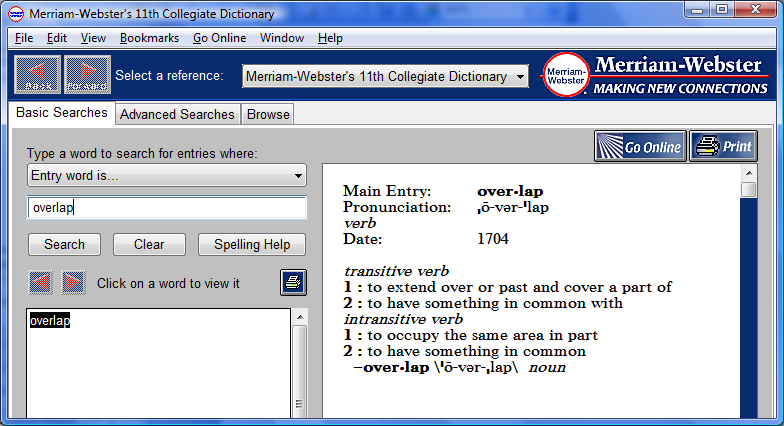 Yves Marcoux - Balisage 2013
10
Two views of overlap
Geometric view: overlapping markup
Common contents view: 	non-tree graph structure
Yves Marcoux - Balisage 2013
11
Example (markup)
(Peer) Hvorfor bande? (Åse) Tvi, du tør ej!Alt ihob er tøv og tant!
<vers>  <peer>Hvorfor bande?</peer><åse>Tvi, du tør ej!</vers><vers>  Alt ihob er tøv og tant!</åse></vers>
Yves Marcoux - Balisage 2013
12
Example (graph)
(Peer) Hvorfor bande? (Åse) Tvi, du tør ej!Alt ihob er tøv og tant!
vers
vers
åse
peer
Hvorfor bande?
Tvi, du tør ej!
Alt ihob er tøv og tant!
Yves Marcoux - Balisage 2013
13
Document – graph correspondence ?
Embedding  Ancestor-descendant ? Yes, still true
<vers>  <peer>Hvorfor bande?</peer><åse>Tvi, du tør ej!</vers><vers>  Alt ihob er tøv og tant!</åse></vers>
vers
vers
åse
peer
Hvorfor bande?
Tvi, du tør ej!
Alt ihob er tøv og tant!
Yves Marcoux - Balisage 2013
14
[Speaker Notes: THIS IS THE DEFINITION OF "CORRESPONDENCE"]
XML document = tree
FLASHBACK
top
<top>
  <a>
    <b/>
  </a>
  <c/>
</top>
Û
c
a
b
Embedding in markup Û Ancestor-descendant in tree
Yves Marcoux - Balisage 2013
15
[Speaker Notes: CORRESPONDENCE]
Since order matters….
There was a (tacit) additional rule for a tree to correspond to a document:
Any node must correspond to a segment of the document that precedes the segment corresponding to any younger sibling
… and since overlhappens not in XML
“precedes” really means “ends before the other starts”
Yves Marcoux - Balisage 2013
16
Example
top
<top>
  <c/>
  <a>
    <b/>
  </a></top>
Û
c
a
b
Yves Marcoux - Balisage 2013
17
[Speaker Notes: CORRESPONDENCE]
Need: additional rule for order
Any node “starts before” its younger siblings
<vers>  <peer>Hvorfor bande?</peer><åse>Tvi, du tør ej!</vers><vers>  Alt ihob er tøv og tant!</åse></vers>
vers
vers
åse
peer
Hvorfor bande?
Tvi, du tør ej!
Alt ihob er tøv og tant!
Yves Marcoux - Balisage 2013
18
[Speaker Notes: Utilise le premier “vers” et “Aase” et “vers” pour illustrer que la règle doit être relaxée.
Mais jusqu’à quel point?
Clairement, elle ne peut pas être simplement enlevée (car alors, l’ordre serait simplement ignoré, même pour les arbres).
Une règle qui, intuitivement correspond à la notion de correspondance, et la suivante.]
Please, observe that…
Any node will not only start before, but also end before all of its younger siblings, because
Otherwise, it would be a parent and not an older sibling
By virtue of the “embedding Û ancestor-descendant” rule
Yves Marcoux - Balisage 2013
19
Visually… (1/2)
<a>...<b>...</a></b>
b
a
…
…
Yves Marcoux - Balisage 2013
20
[Speaker Notes: CORRESPONDENCE]
Visually… (2/2)
<a>...<b>...</b></a>
a
b
…
…
Yves Marcoux - Balisage 2013
21
[Speaker Notes: CORRESPONDENCE]
Still perfect isomorphism?
Not for graphs in general... cycles !
Maybe for acyclic graphs ?
Let's try more examples...
Yves Marcoux - Balisage 2013
22
What if the last verse is saidin chorus by Peer & Åse ?
vers
vers
åse
peer
Hvorfor bande?
Tvi, du tør ej!
Alt ihob er tøv og tant!
Yves Marcoux - Balisage 2013
23
Last verse in chorus (alt.)
vers
vers
peer
åse
Hvorfor bande?
Tvi, du tør ej!
Alt ihob er tøv og tant!
Either way: acyclic, but… no corresponding OO-document !
Yves Marcoux - Balisage 2013
24
So, imperfect isomorphism
Some acyclic graphs have corresponding OO-documents
Some (apparently) don't...
Manipulations of the graph (DOM) may leave it non-OO-serializable!

Which graphs have corresponding OO-documents?
Yves Marcoux - Balisage 2013
25
Overlap-only-TexMECS
Yves Marcoux - Balisage 2013
26
TexMECS
A particular proposal to address the overlap problem with overlapping markup
MECS (Huitfeldt 1992-1996)
Multi-element code system
TexMECS (Huitfeldt & SMcQ 2003)
"Trivially extended MECS"
Markup Languages for Complex Documents (MLCD) project
Yves Marcoux - Balisage 2013
27
Overlap-only TexMECS
TexMECS allows overlapping markup...
but also much more:
virtual elements, interrupted elements, etc.
OO-TexMECS 101
Start-tags:	 <a|
End-tags:	 |a>
Overlapping elements allowed
Natural notion of well-formedness
Yves Marcoux - Balisage 2013
28
Child-arc-ordered DGs (CODGs)
Yves Marcoux - Balisage 2013
29
Content ordering
In a serialized document, content appears in some order
The order is often significant
Procedure steps, verses in a poem, etc.
Thus, the order must be present in graph representations
XML: children ordered
Yves Marcoux - Balisage 2013
30
Child-arc-ordered DGs
CODGs (pronounced “codger”)
Essentially a DG with outgoing arcs (“child-arcs”) ordered
Yves Marcoux - Balisage 2013
31
CODG example 1
(Peer) Hvorfor bande? (Åse) Tvi, du tør ej!¶Alt ihob er tøv og tant!¶
vers
vers
åse
peer
Hvorfor bande?
Tvi, du tør ej!
Alt ihob er tøv og tant!
Yves Marcoux - Balisage 2013
32
CODG example 2(last verse in chorus)
vers
vers
åse
peer
Hvorfor bande?
Tvi, du tør ej!
Alt ihob er tøv og tant!
Yves Marcoux - Balisage 2013
33
CODG example 3(last verse in chorus, alt.)
vers
vers
peer
åse
Hvorfor bande?
Tvi, du tør ej!
Alt ihob er tøv og tant!
Yves Marcoux - Balisage 2013
34
CODG examples 4 and 5
A
A
B
C
D
B
C
D
F
G
H
F
G
H
E
E
Yves Marcoux - Balisage 2013
35
2. 2008 / 2011 results and consequences
Yves Marcoux - Balisage 2013
36
Remember the question?
Which graphs have corresponding OO-documents?
That is:
Which CODGs have a corresponding OO-TexMECS document?
Or (equivalently):
Which CODGs are serializable in OO-TexMECS?
Yves Marcoux - Balisage 2013
37
Answer: completions
Intuition: combination of parent-child relationships & child-arc-ordering dictates constraints on the relative positioning of certain tags in any eventual corresponding OO-TexMECS document
When contradictory constraints are observed: the graph is not OO-TexMECS serializable
Yves Marcoux - Balisage 2013
38
"starts-before" completion
A
B
C
D
F
G
H
E
Yves Marcoux - Balisage 2013
39
[Speaker Notes: Consider E and C through B, and start with the “ends-after” relation.]
"ends-after" completion
A
B
C
D
F
G
H
E
Yves Marcoux - Balisage 2013
40
[Speaker Notes: Consider G and B through C, and start with the “starts-before” relation.]
Cycle = contradiction !
A
B
C
D
F
G
H
E
Completion-acyclic  each completion is acyclic
Yves Marcoux - Balisage 2013
41
[Speaker Notes: Talk about arrow “F=>C through B” and start by talking about the “starts-before” relation.]
But, if more than one root
a
b
Completion-acyclic, yet not OO-TexMECS serializable
Reason: unordered roots
If ordered (either way): completion-cyclic
e
c
d
Yves Marcoux - Balisage 2013
42
But how we order roots matters…
OK: no completion is cyclic
b
a
c
d
Yves Marcoux - Balisage 2013
43
But how we order roots matters…
SB-completion is cyclic !
b
a
c
d
Yves Marcoux - Balisage 2013
44
Full-completion-acyclicity
If at least one root-ordering gives rise to acyclic completions, we say the CODG is fully completion-acyclic
Yves Marcoux - Balisage 2013
45
Results and consequences (1/3)
A CODG is serializable in OO-TexMECS iff it is FCA
Any OO-TexMECS well-formed document can be obtained by serializing some FCA CODG
You don't gain any expressivity by allowing ordering over and above child-arc-ordering
Yves Marcoux - Balisage 2013
46
Results and consequences (2/3)
We now know what to check in a CODG to maintain OO-serializability (FCA)
A graph-based editor is complete
Round-tripping is possible between FCA CODGs and OO-TexMECS
Results also apply to similar formalisms
TexMECS with more features except virtual and interrupted elements
Yves Marcoux - Balisage 2013
47
Results and consequences (3/3)
If you need to express more complex structures than FCA CODGs, you must extend XML with more than overlap
or, of course, use ad hoc layers of semantics
Yves Marcoux - Balisage 2013
48
“2011 thorn”
How do we determine whether some ordering of the roots of a CODG gives rise to acyclic completions?
We can try them all…
But for n roots, there are n! orderings
That’s a lot…
How do we find such a root-ordering?
Yves Marcoux - Balisage 2013
49
3. Solution to the 2011 thorn
Yves Marcoux - Balisage 2013
50
Take pairs of roots
There are “only” n2 pairs
Look for one of these patterns:




If found, conclude: r must start before s
r
s
r
s
x
y
x
y
Yves Marcoux - Balisage 2013
51
Examples
r
s
r
s
x
y
x
y
r
s
x
y
Yves Marcoux - Balisage 2013
52
Key point
After processing all pairs of roots
if no cycle has been found
then, the CODG is FCA
Yves Marcoux - Balisage 2013
53
Last point
Some pairs may remain unordered




They can be ordered “almost” randomly to get a complete root-ordering
and, hence, an OO-TexMECS serialization
s
t
r
y
x
Yves Marcoux - Balisage 2013
54
[Speaker Notes: Hand-wave about what we need to do (the algorithm in the paper).]
Results
FCA can be determined in poly-time
An OO-TexMECS serialization of an FCA CODG can be computed in poly-time
Yves Marcoux - Balisage 2013
55
4. Future work
Optimal algorithm for verification of FCA
Optimal serialization algorithm
Exact relationships with GODDAGs, in particular, restricted GODDAGs (SMcQ & Huitfeldt 2004)
Yves Marcoux - Balisage 2013
56
Thank you !
Questions ?

<ymarcoux@gmail.com>
Yves Marcoux - Balisage 2013
57